CML’s 95th Annual ConferenceJune 20 – 23, 2017Breckenridge
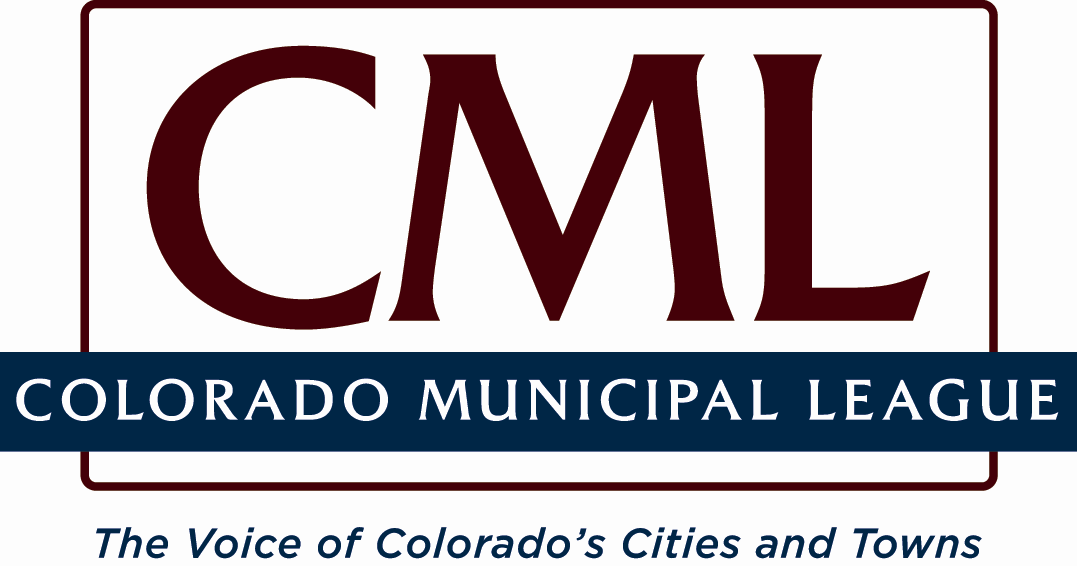 Drones:  A Legal Update
CML Annual MeetingJune 21, 2016
John Putnam, Managing Partner
Kaplan Kirsch & Rockwell, LLP
Denver Donut Delivery
Municipal Interest in UAS
City use
EMS
Property management
Resource management
Code enforcement 
Utilities
Regulation of drone use
Safety
Privacy
Protection of critical operations
Proprietary interests
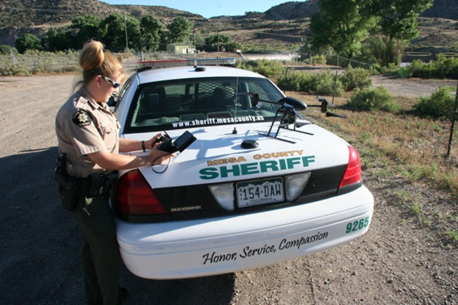 Photo credit: http://increasinghumanpotential.org
FAA’s General Authority
Sovereignty of airspace
Aircraft and flight
General rules on flight
No careless or reckless flight (14 C.F.R. § 91.13)
Altitudes (14 C.F.R. § 91.119)
Preempt wide range of local rules
FAA Regulation Focuses on Use and User
Public
Commercial (Civil)
Private/Model
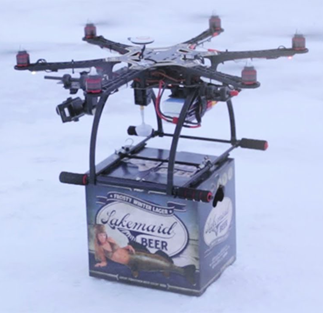 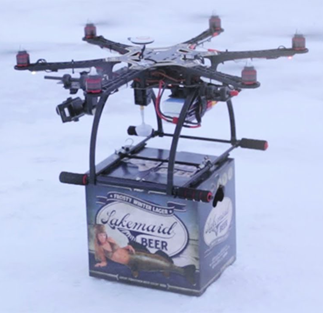 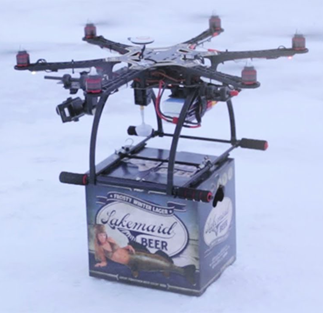 Photo credit:  Lakemaid Beer
FAA's Four Categories for UAS
Part 107
First comprehensive UAS rules
Aimed at commercial operations
Public entities and recreational users can also use
Part 107 Parameters
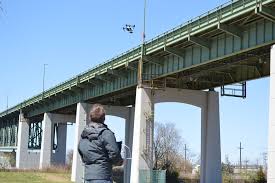 Parameters:
Less than 55lbs
Visual line of sight (VLOS)
Daylight hours or civil twilight with lighting
Below 100mph
Below 400 AGL or 400 feet of structure
Waivers available
Part 107 Pilot Requirements
Remote pilot in command:
Pass test for remote pilot certificate with small UAS rating
At least 16
No physical or mental condition
Events/Overflights
Observe restricted/prohibited flight areas
May be prohibited for major sporting events
Prohibited over people who are not “directly participating” 
Except covered structure or stationary vehicle providing “reasonable protection”
Airport/Air Traffic Notification Requirements
FAA Airspace Classes
Video:  Virginia Tech
UAS Safety Concerns
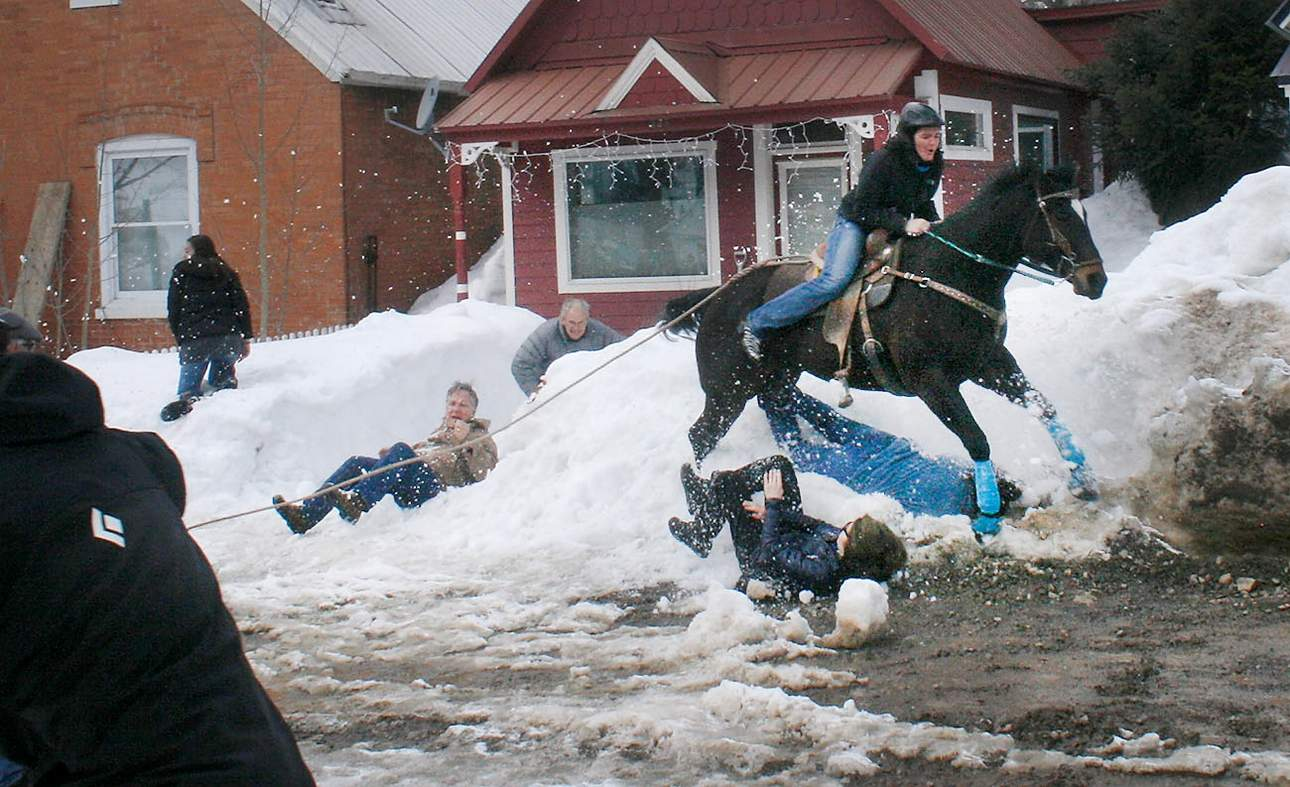 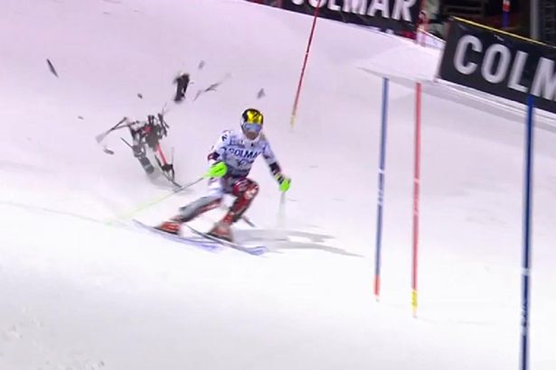 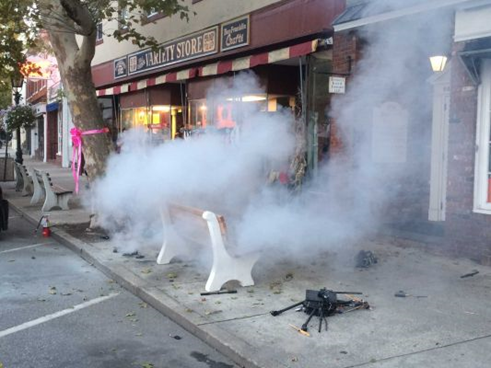 Photo Credit: The Durango Herald
FAA Recreational Drone Regulations
Congressional exemption in 2012
FAA registration rule (Dec. 2015)
D.C. Circuit invalidated last month 
Taylor v. Huerta
Future uncertain
General FAA rules? 
Vacuum for local activity?
Local/State UAS Ordinances
Wide variety
Approx. 6 in Colorado
Limited experience with enforcement
Scope of preemption not tested
Generally-applicable laws untested
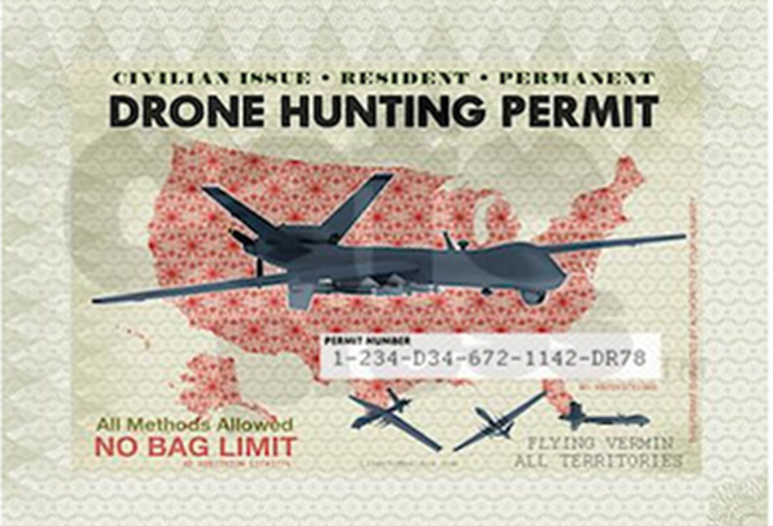 Possible Local Regulations --Types
Bans or moratoria
Safety
Use regulation (traffic, law enforcement, code enforcement)
Location regulation (airports, sensitive locations, parks, height)
Weaponizing
Interference with civic functions (firefighting, police, etc.)
Protection of privacy from government
Ban
Requirement for warrant
Limits on use
Data retention
Protection of privacy/property rights (private  parties) from private parties
Height limits
Use of images
Trespass
Prior permission
Photo credit:  http://increasinghumanpotential.org
FAA Position on Preemption
No express statement in Part 107
FAA Fact Sheet on State and Local Regulation of UAS (December 2015)
Some provisions preempted
State/local law may be appropriate for:
Privacy
Trespass/property rights
Intellectual property
Preemption Considerations
Pervasive federal control of aircraft and flight
See Banner Towing v. People of the City of Boulder (Colo. 1984)
Airspace
Potential airspace “gap”
See Causby v. U.S.
1000 feet (FAR floor: congested)
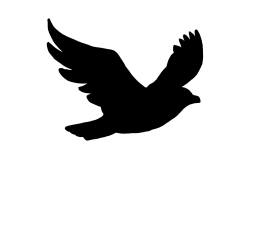 500 feet (FAR floor: uncongested)
400 feet: Part 107 ceiling
Altitude
200 feet (Pollack)
83 feet (Causby)
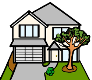 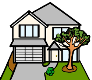 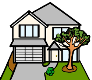 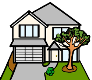 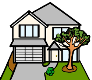 Preemption (continued)
Land use and protection from trespass not preempted
Non-aviation-specific provisions 
Trespass
Careless/reckless behavior
Peeping Tom/Stalking
Interference with fire, police, etc.
Remote control use of weapons
Enforcement of federal standards?
On the Horizon
Drone Advisory Committee
Drone Federalism Act of 2017 
FAA Reauthorization
Court Decisions
Heightened Preemption Risks
Regulation of flight differently than FAA
Restrictions on use in navigable airspace
Unlimited ceiling of prior permission
Restriction of federally-permitted operations
Regulation of aircraft
UAS-specific rule
Colorado Ordinance Examples
Vail
Prohibits UAS in critical areas
Cherry Hills Village 
Recreational focus
Registration
Careless/reckless use
Over City/private property
Harassment
Telluride
Reckless/careless use
Harassment of wildlife
Trespass if no prior permission
Boulder County
Open Space
Law Enforcement
Local police/sheriff will be first line
FAA does not have resources or ability to respond quickly
Local law enforcement needs:
Clear rules
Training/education
Resources
FAA coordination
Challenges
ID of user
Uncertainty about authority
Risk Management Considerations for Municipal Ops
Own and operate or lease services?
Scope of insurance
Mutual aid agreement provisions
Internal policies regarding use
Safety
Data retention
Use of video/images
Training and compliance 
4th Amendment considerations
Trespass
Questions?
John Putnam
Kaplan Kirsch & Rockwell LLP
Denver, CO
(303) 825-7000
jputnam@kaplankirsch.com
www.kaplankirsch.com
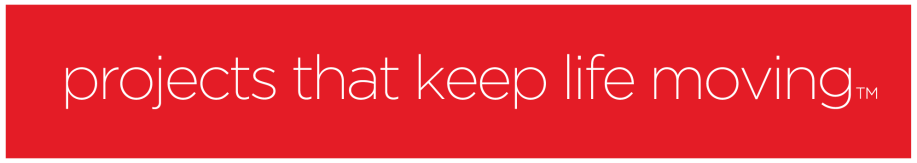